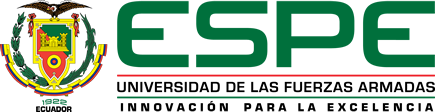 INGENIERÍA EN COMERCIO EXTERIOR Y NEGOCIACIÓN INTERNACIONAL

IMPLEMENTACIÓN DE UN MODELO DE FRANQUICIA PARA LA EMPRESA COCO Y CAÑA

Autor:
Martín Romero

Abril 2016
FRANQUICIA
Comercialización
Marca-Nombre
Know-How
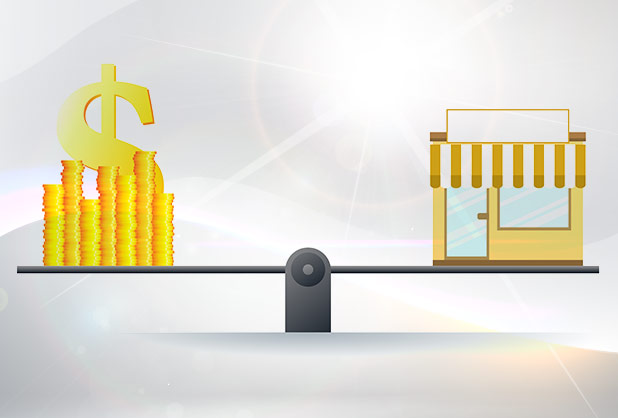 Capacitación-Asistencia
Pago inicial - Royalties
CONTRATO DE FRANQUICIA
Desarrollo
CONTRATO DE FRANQUICIA
Obligaciones
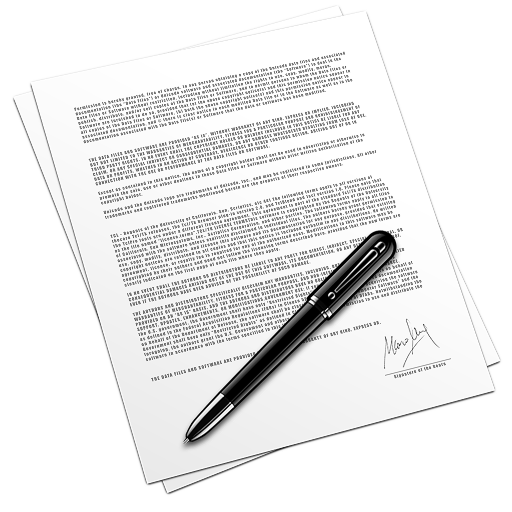 CONTRATO DE FRANQUICIA
Beneficios
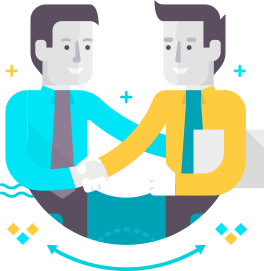 Las Franquicias en el Ecuador
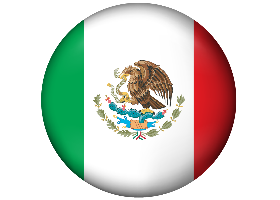 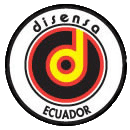 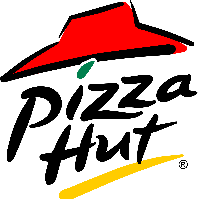 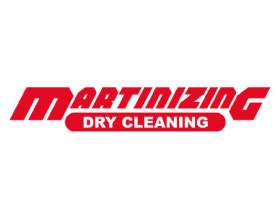 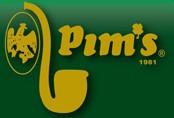 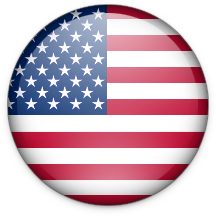 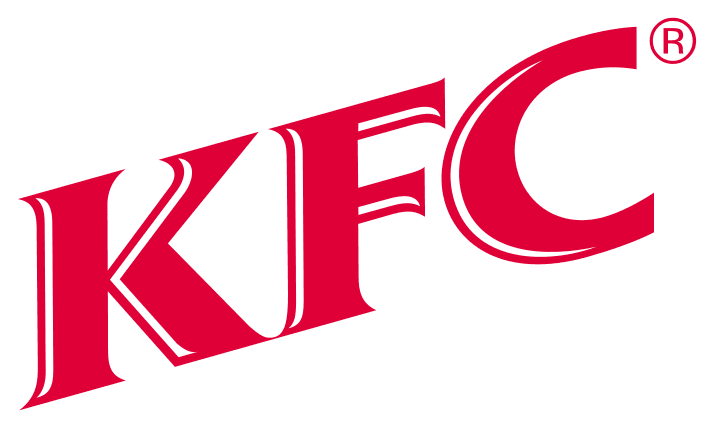 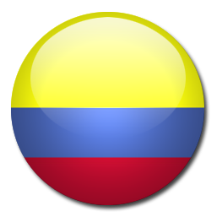 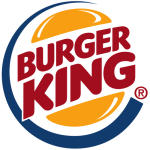 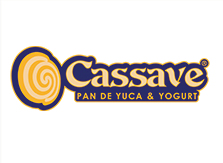 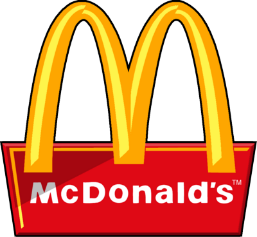 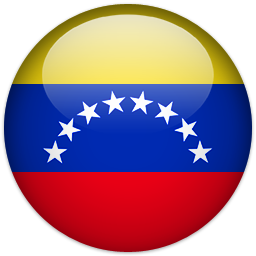 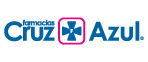 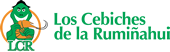 $ 946 millones al año

Más de 9800 puestos de trabajo

Quito, Guayaquil y Cuenca
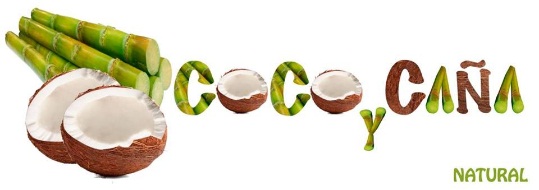 MODELO DE LA FRANQUICIA
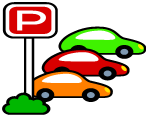 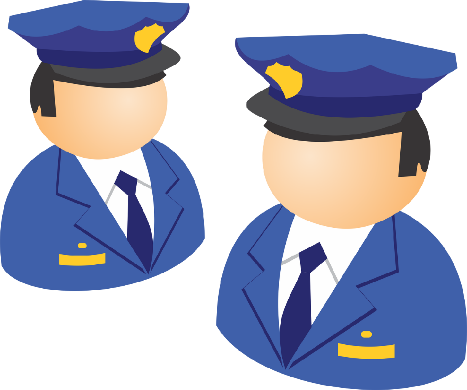 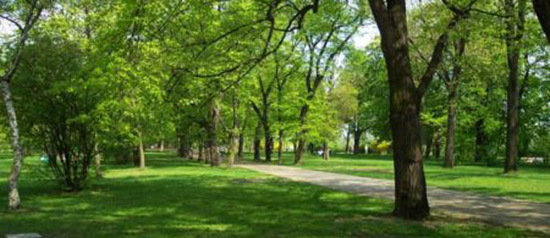 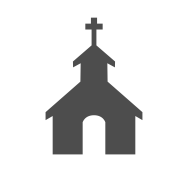 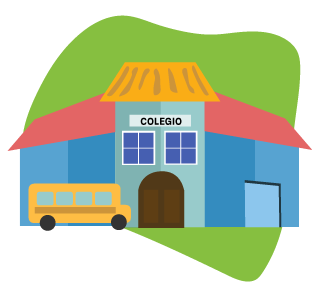 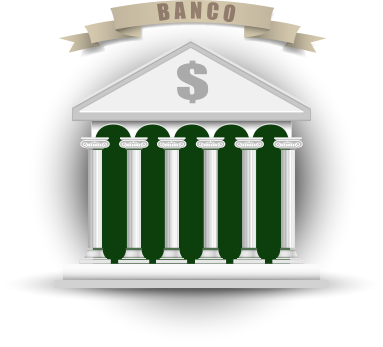 MODELO DE LA FRANQUICIA
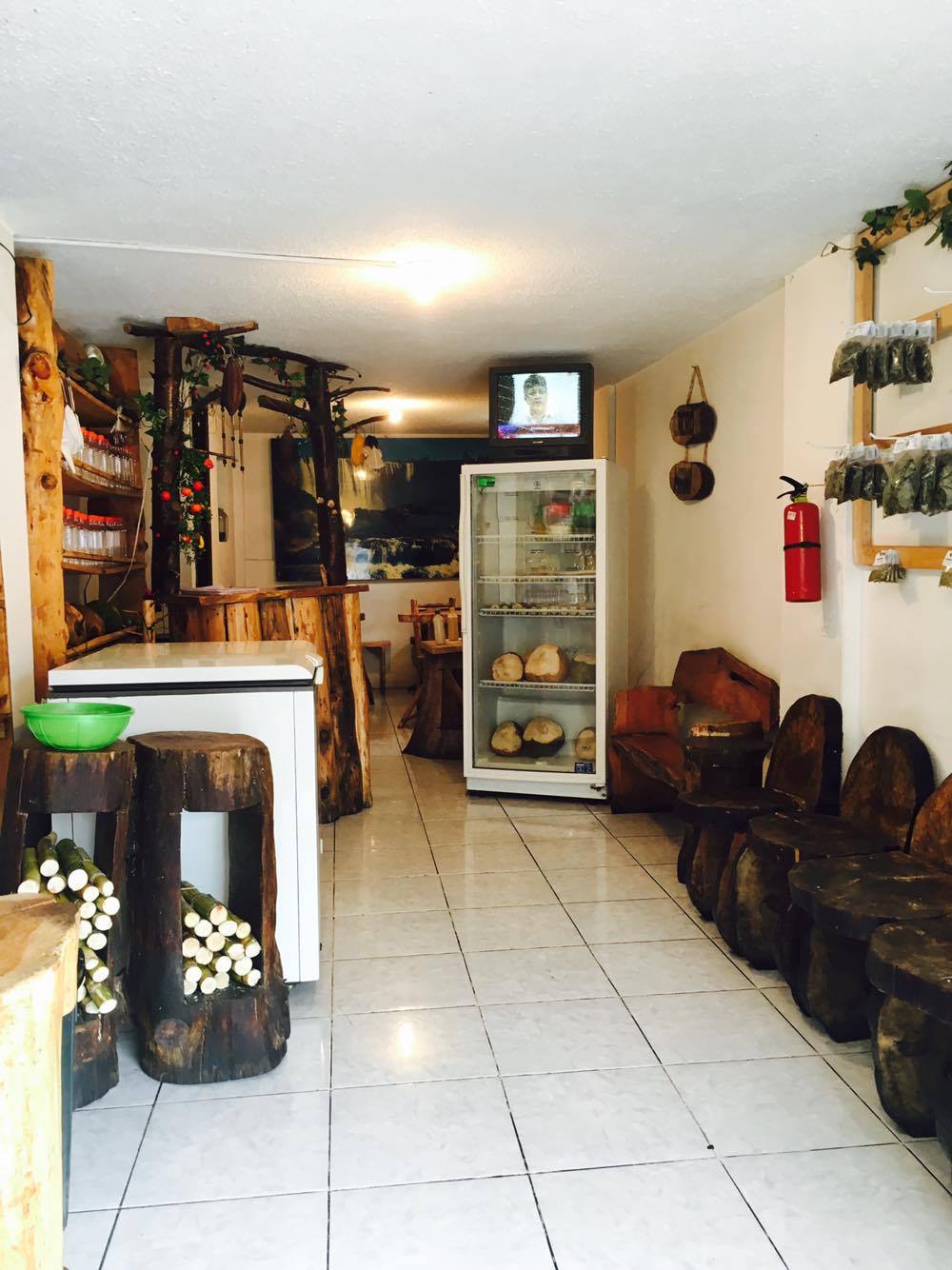 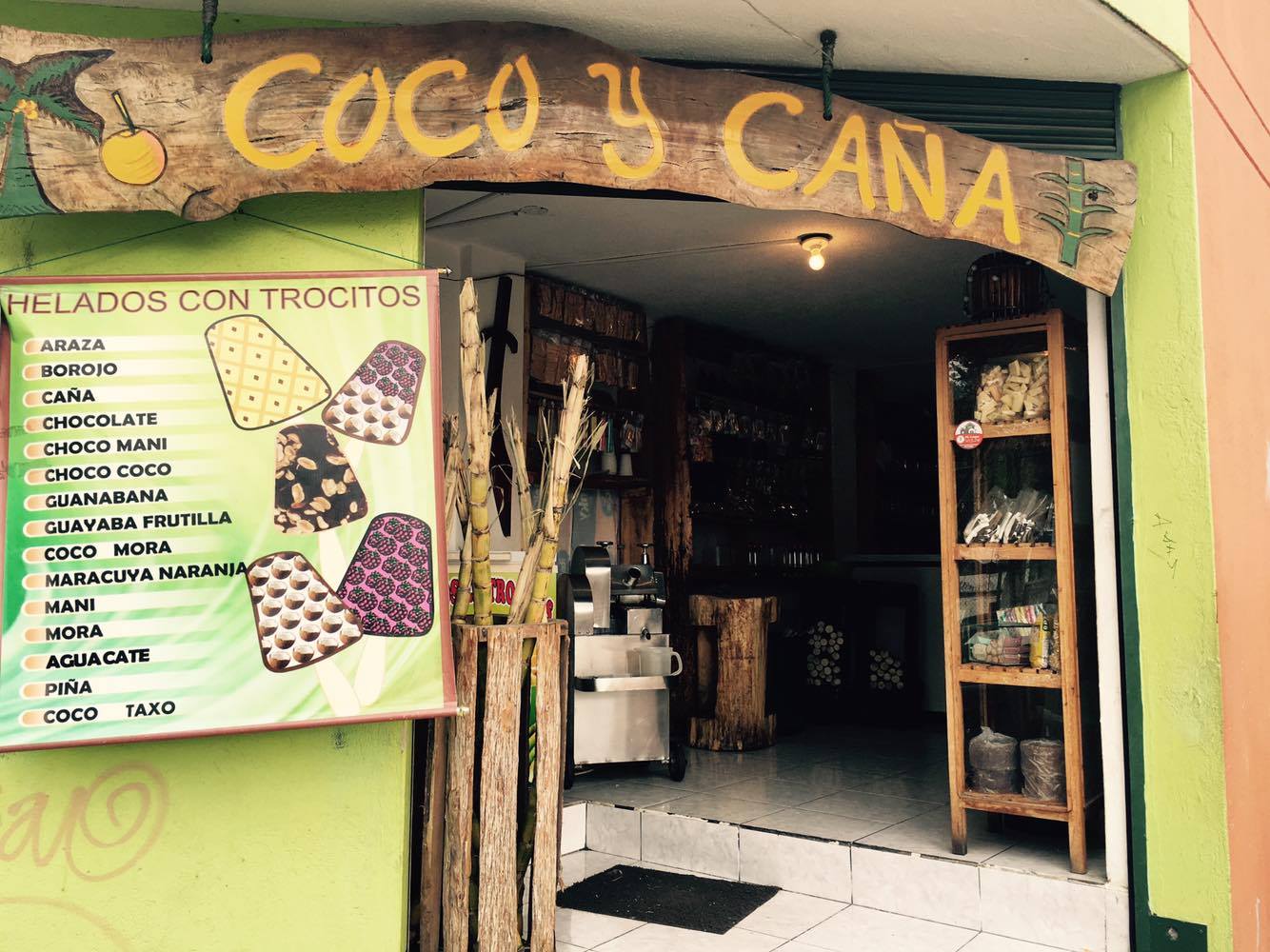 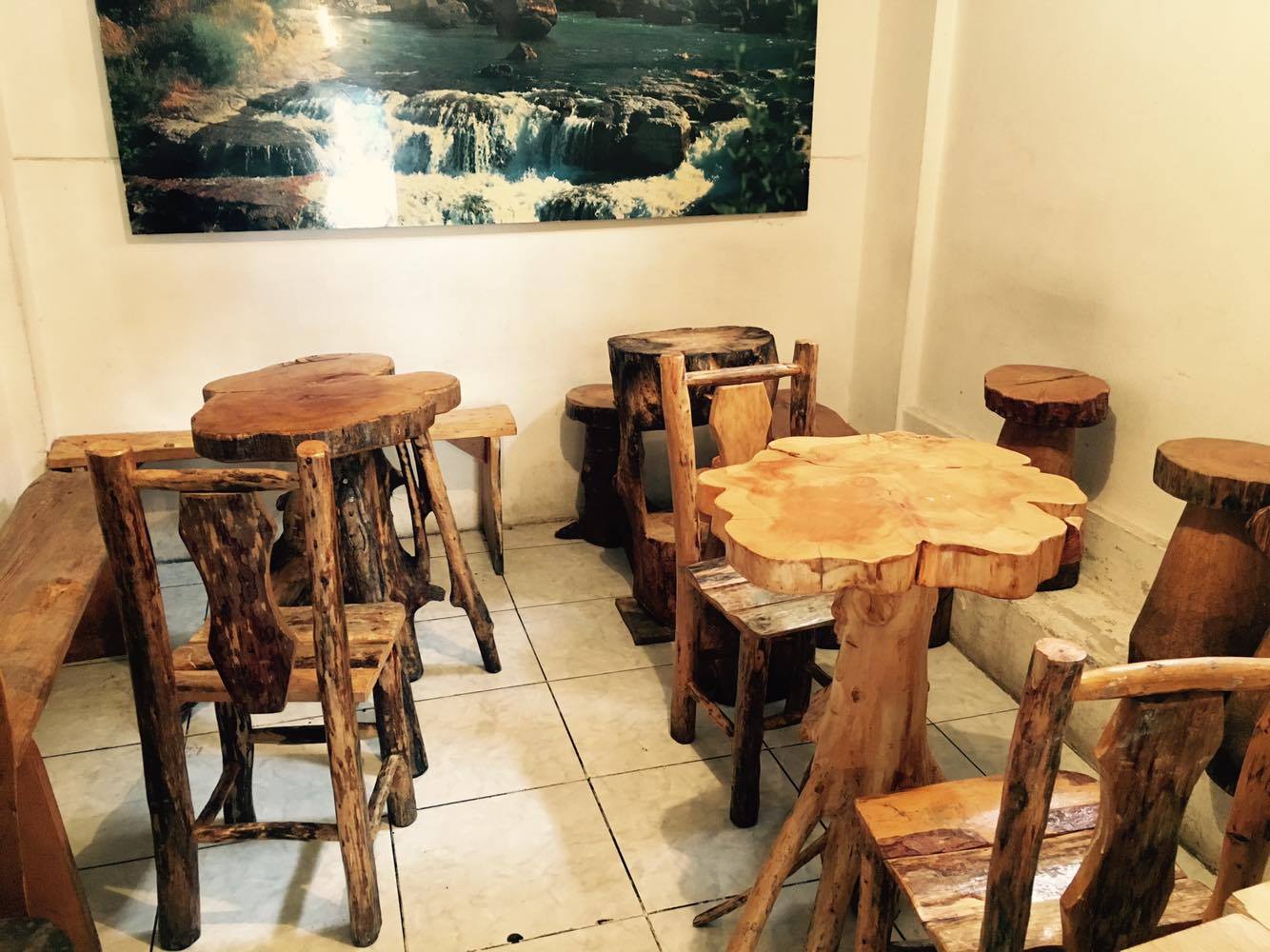 MODELO DE LA FRANQUICIA
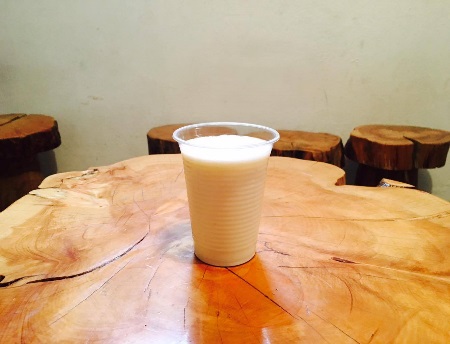 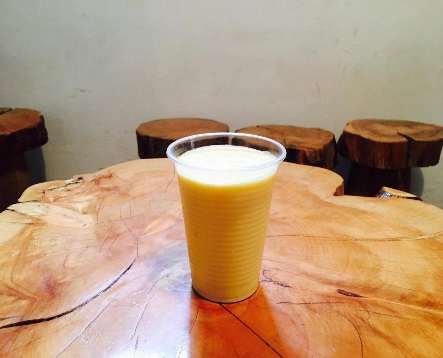 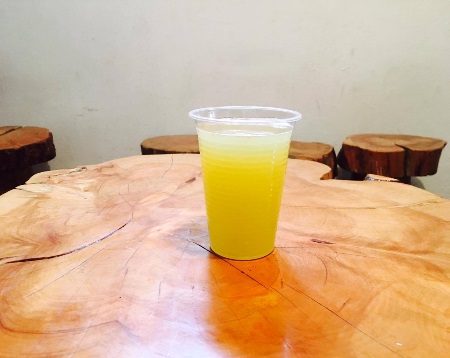 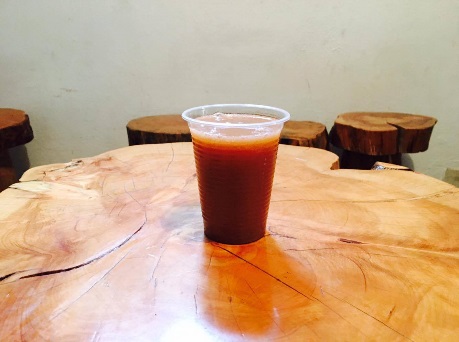 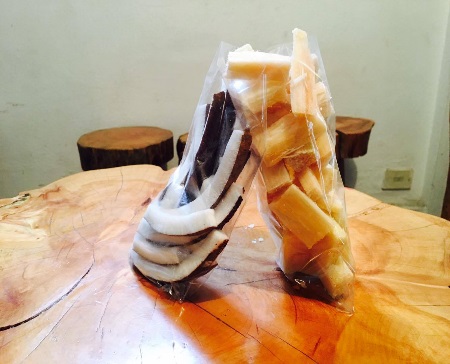 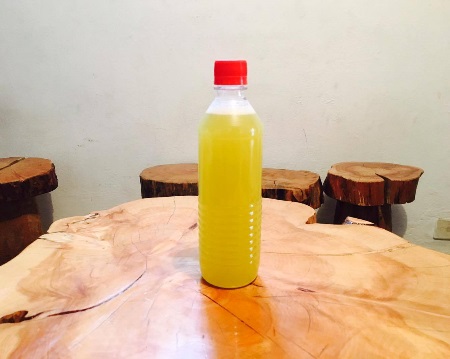 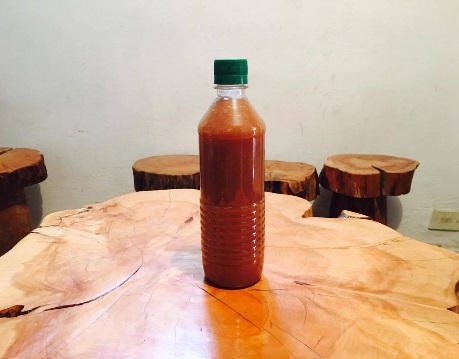 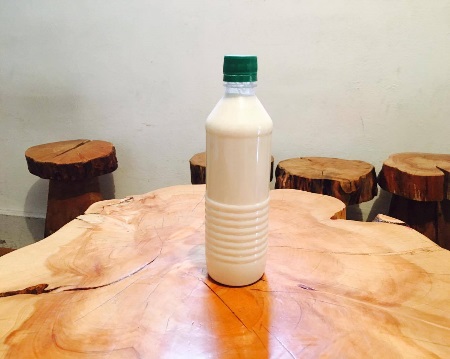 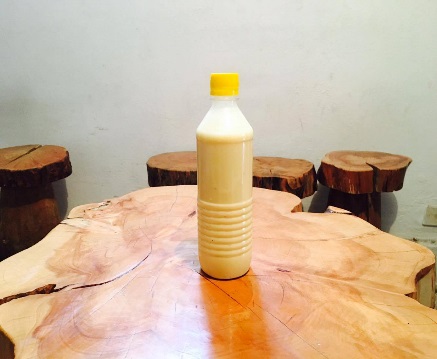 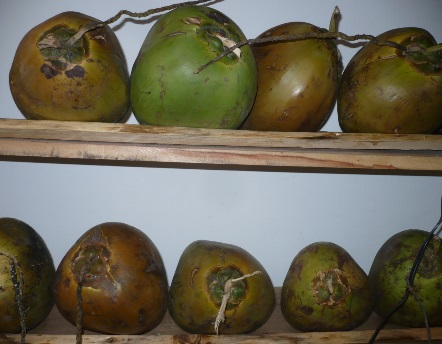 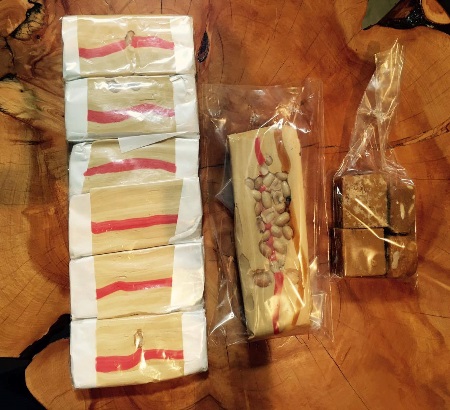 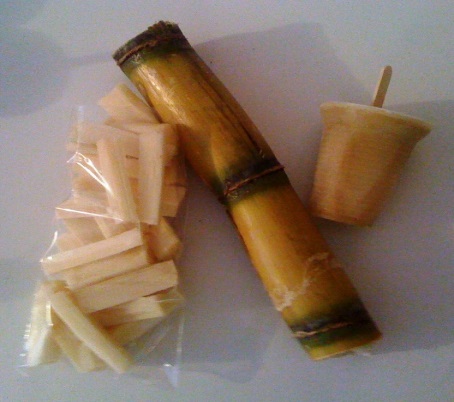 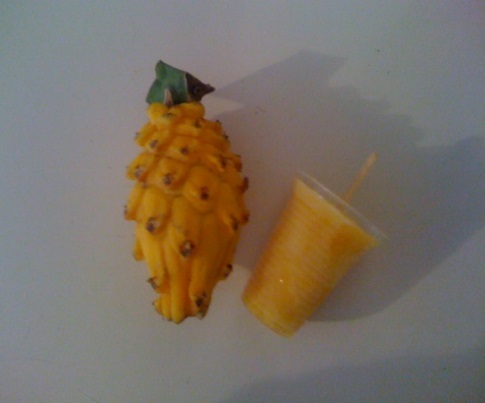 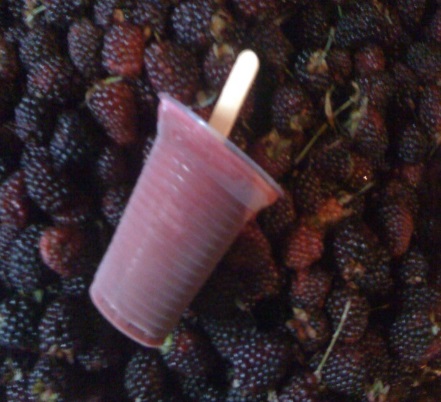 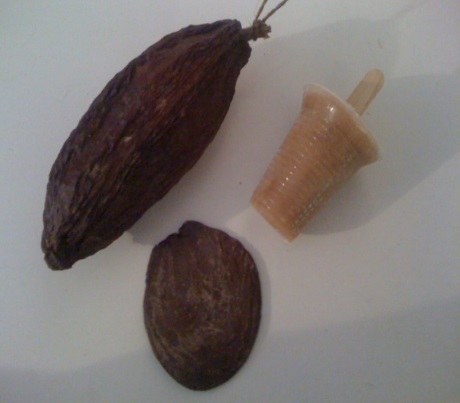 MODELO DE LA FRANQUICIA
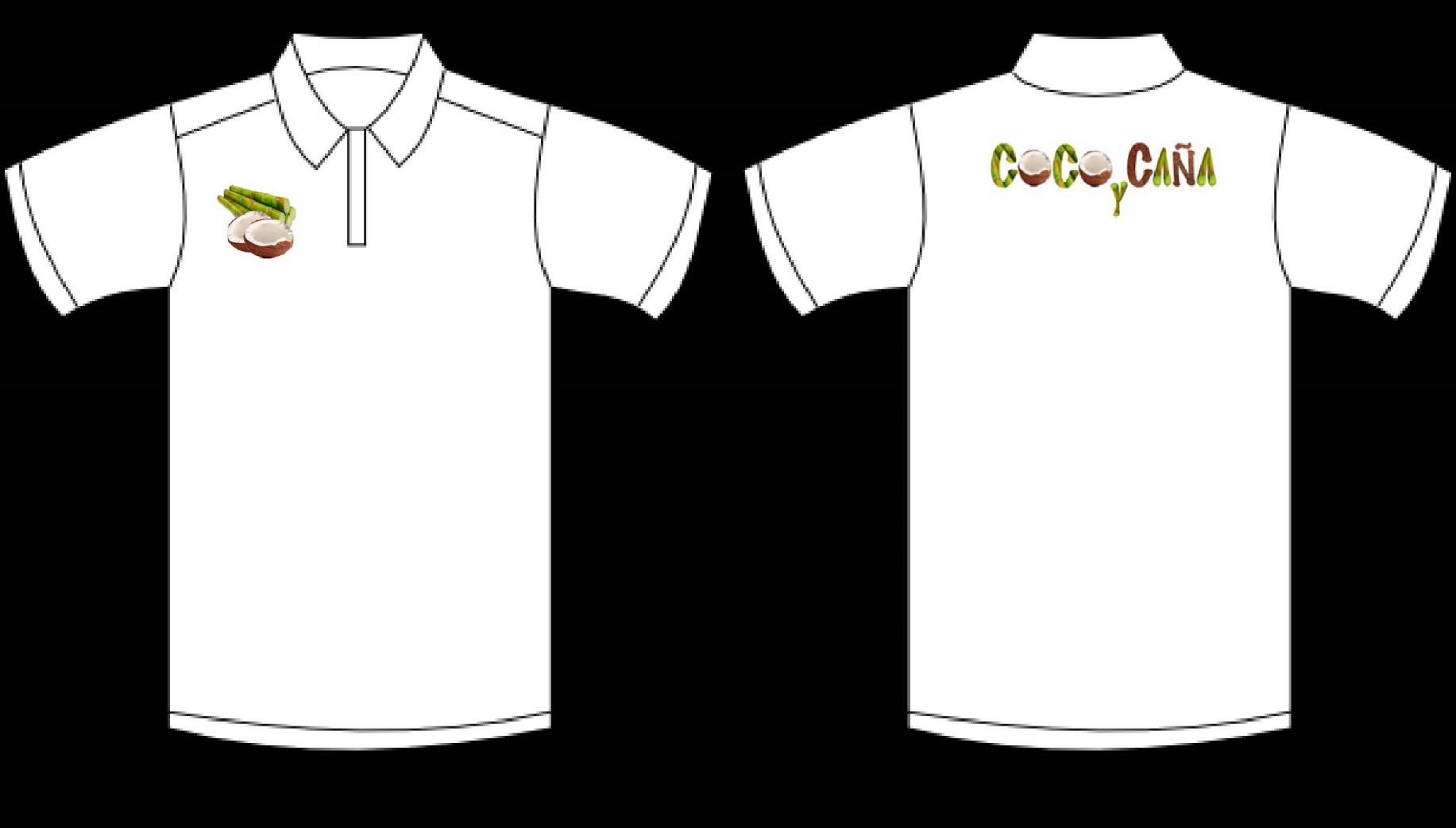 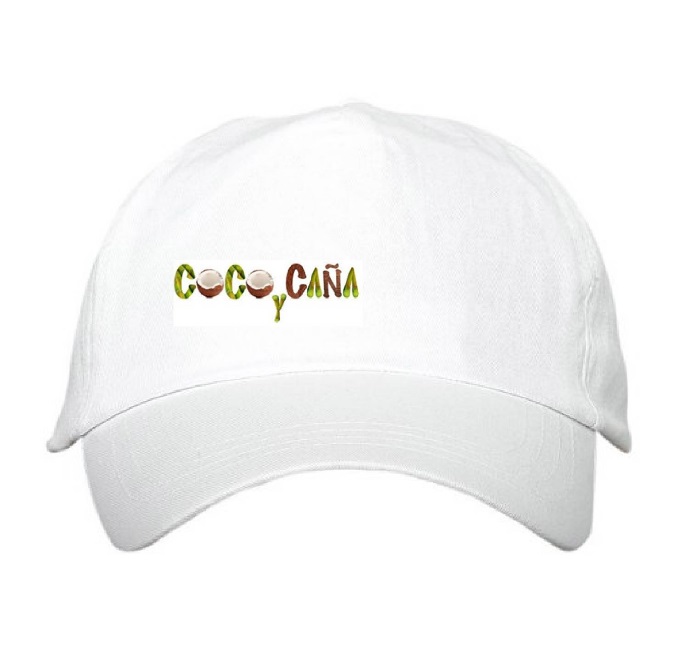 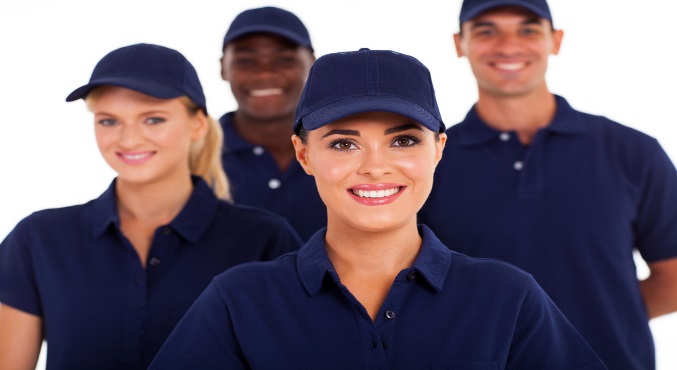 MODELO DE LA FRANQUICIA
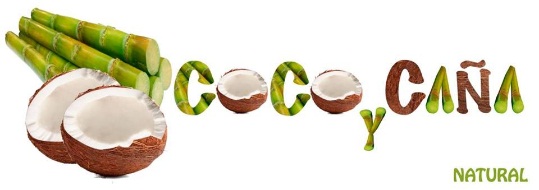 MODELO DE LA FRANQUICIA
Trapiche
Mesones de acero
Insumos de cocina
Licuadoras
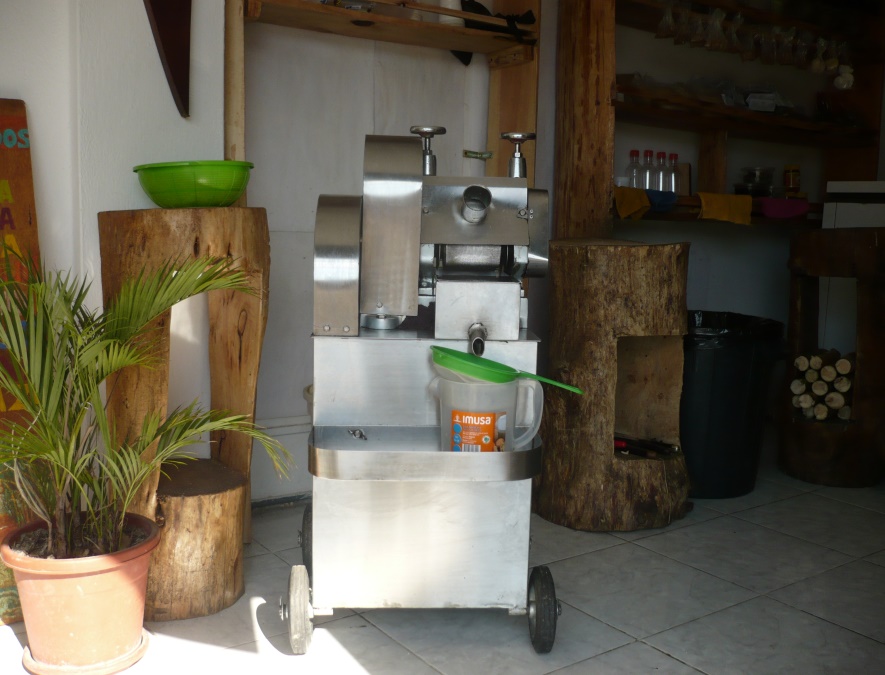 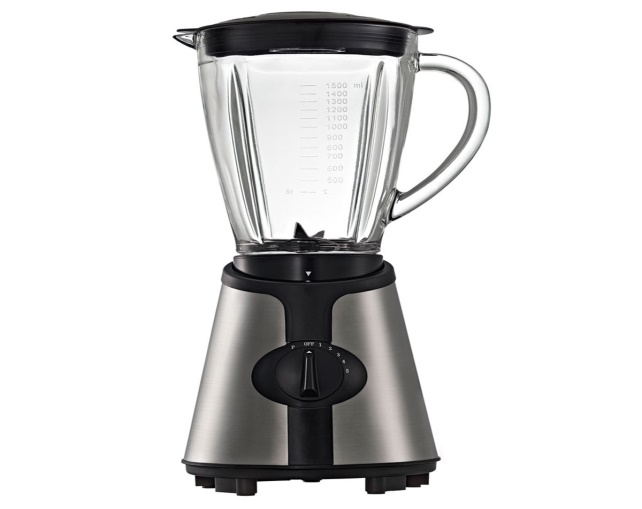 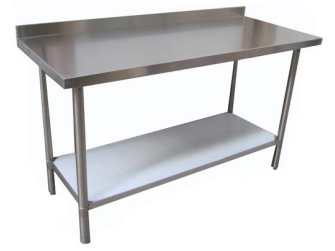 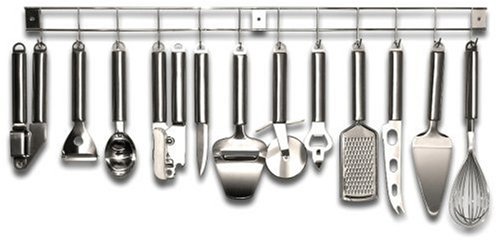 Mesones de Madera
Congelador vertical
Congelador de helados
Insumos de limpieza
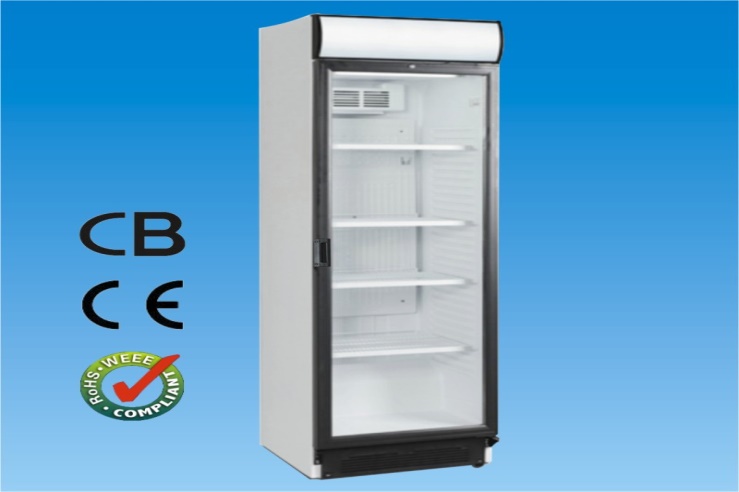 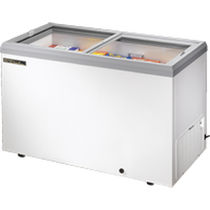 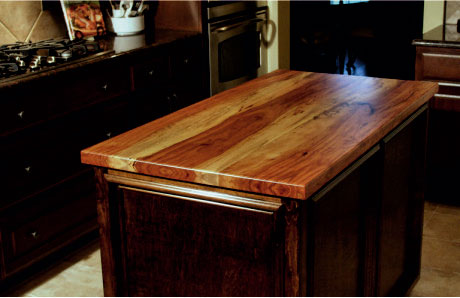 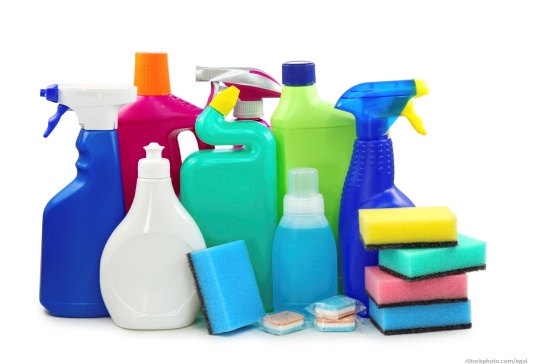 MODELO DE LA FRANQUICIA
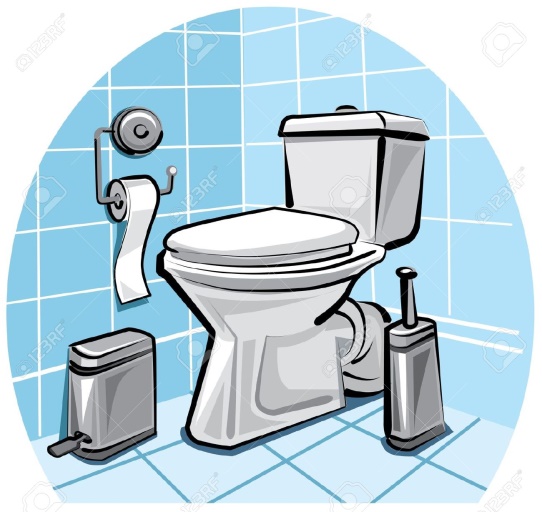 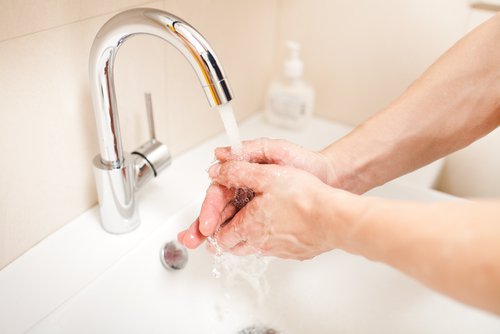 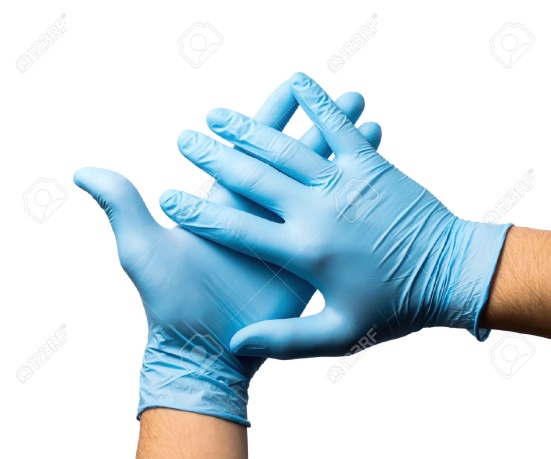 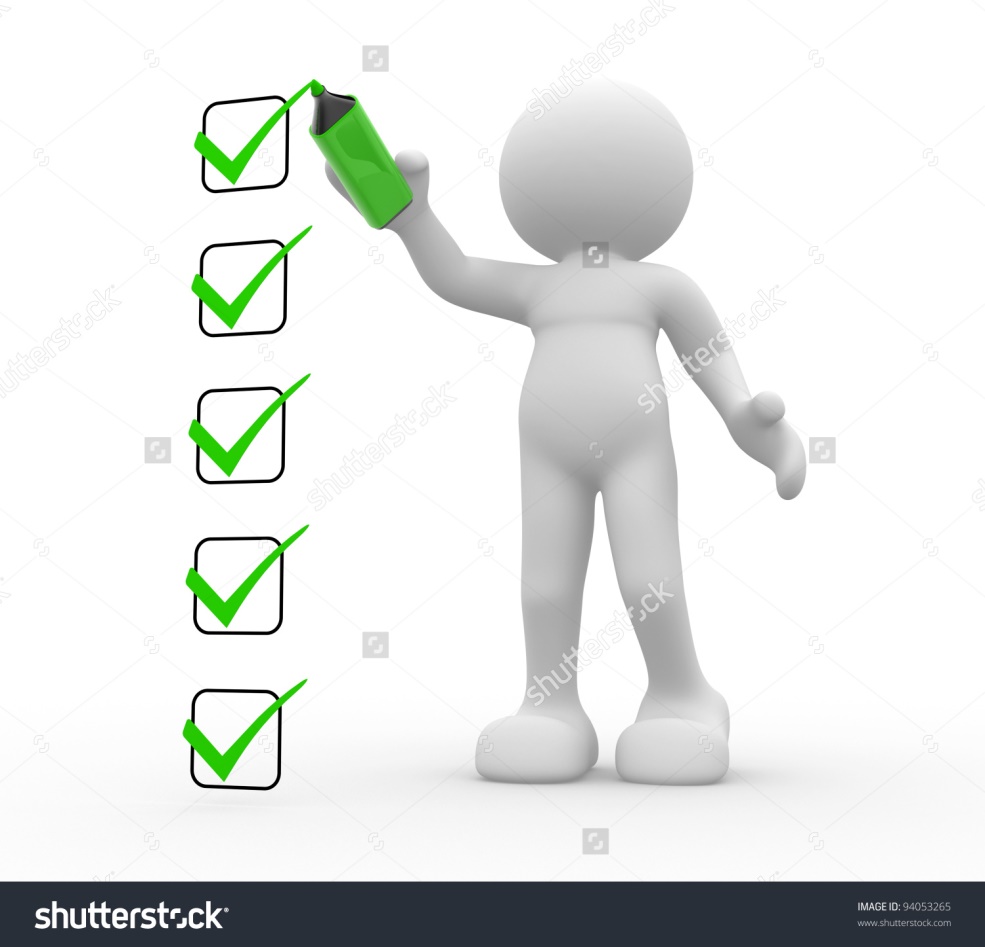 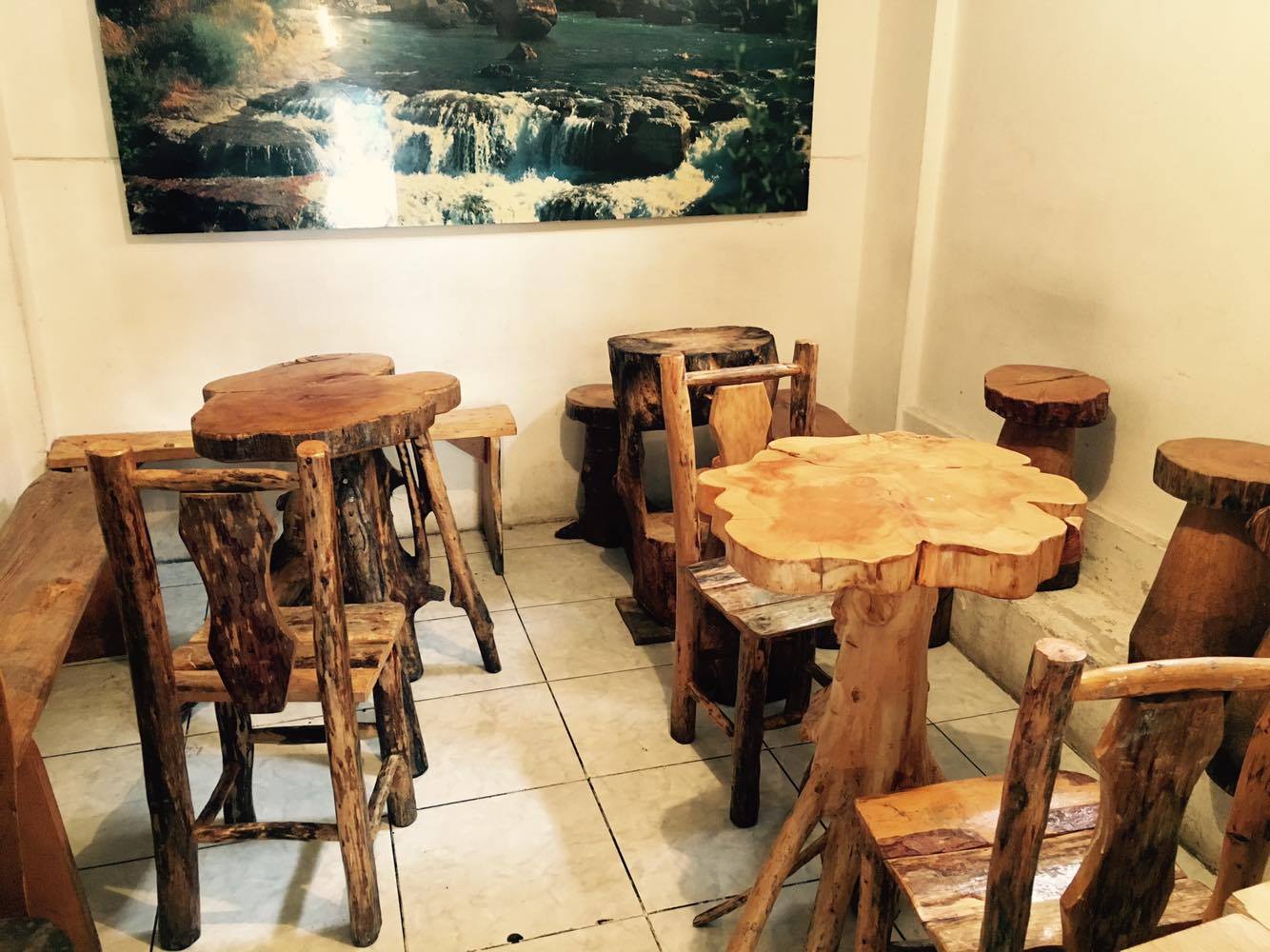 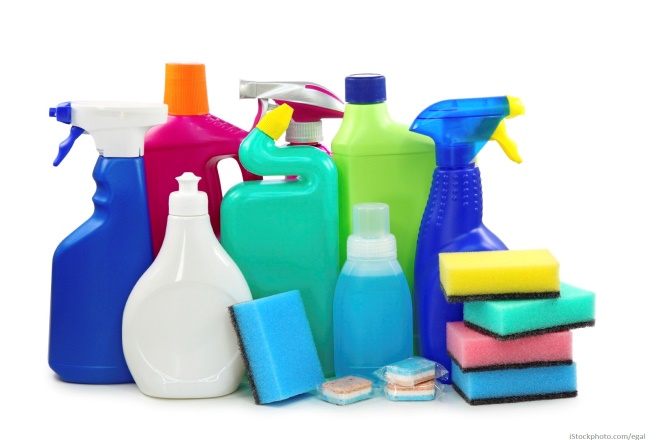 MODELO DE LA FRANQUICIA
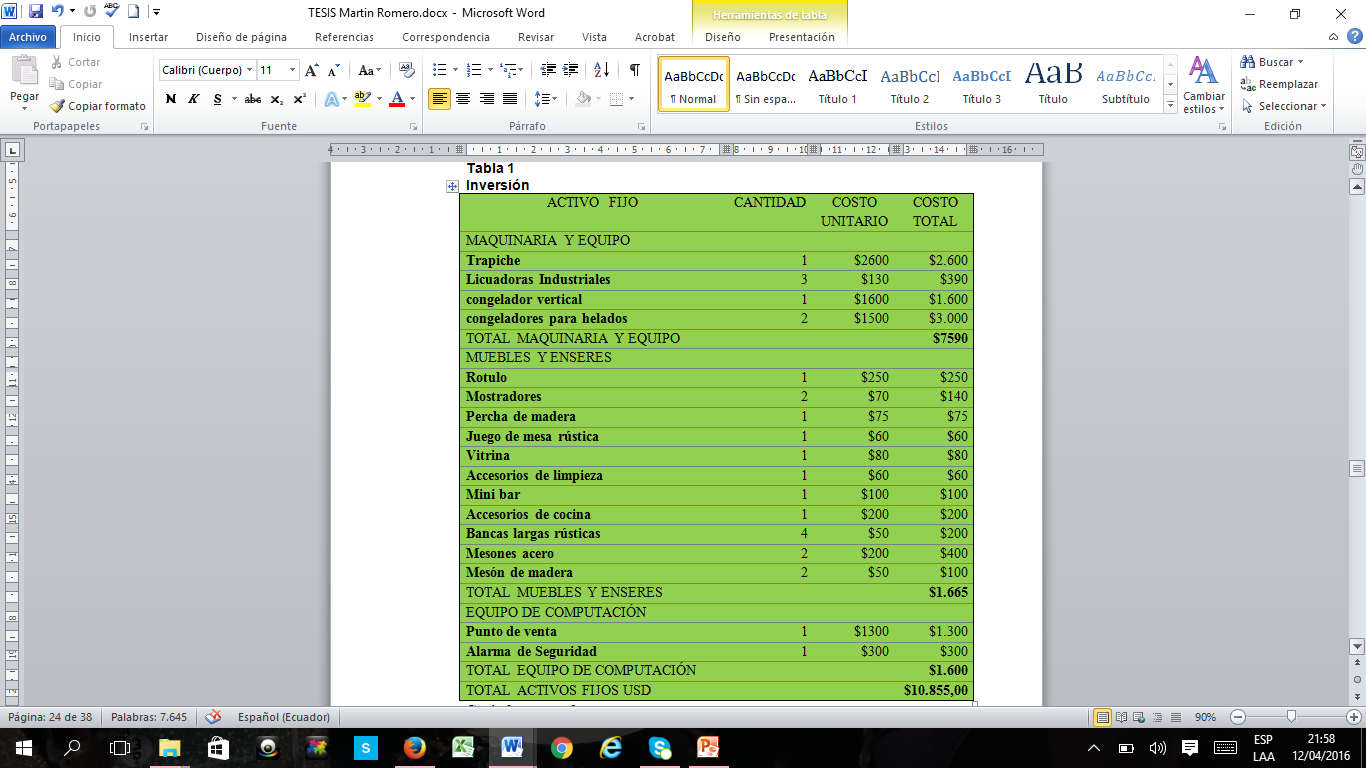 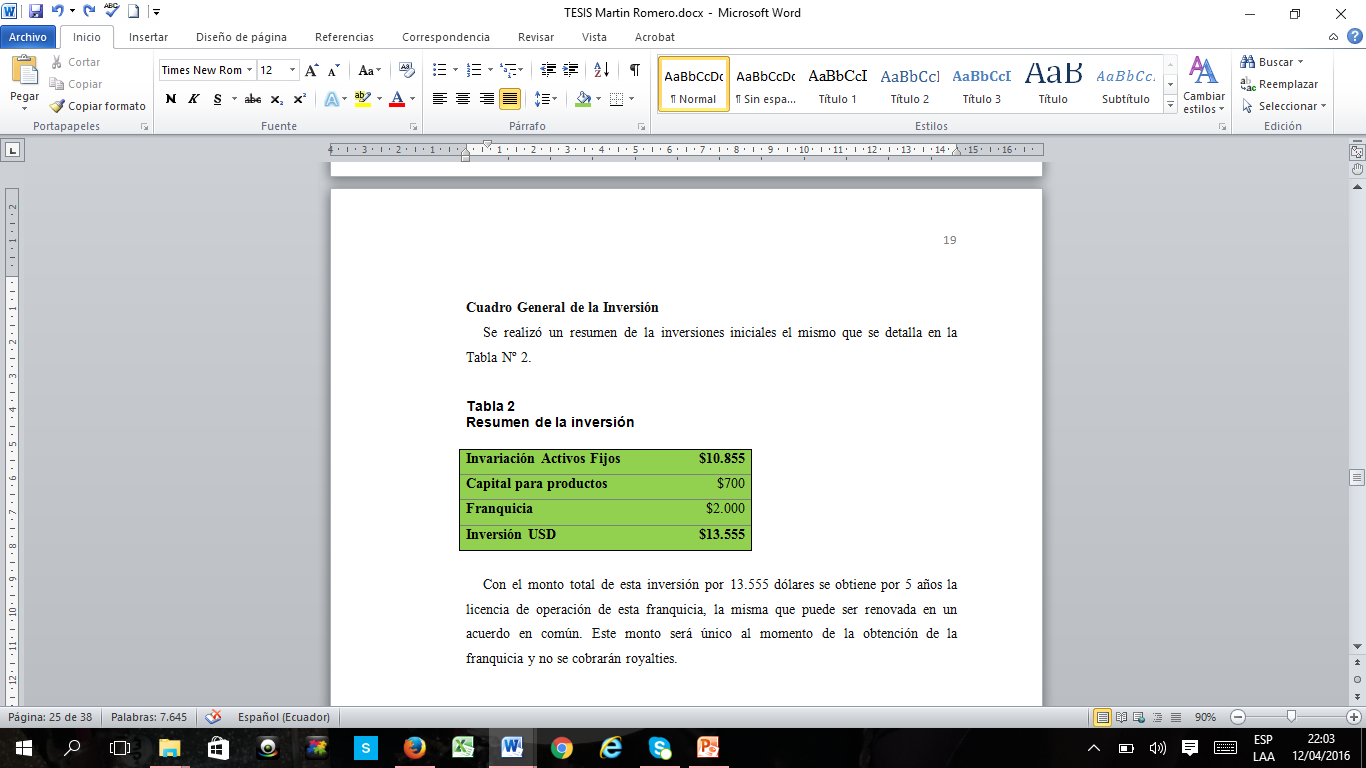 Ingresos
Egresos
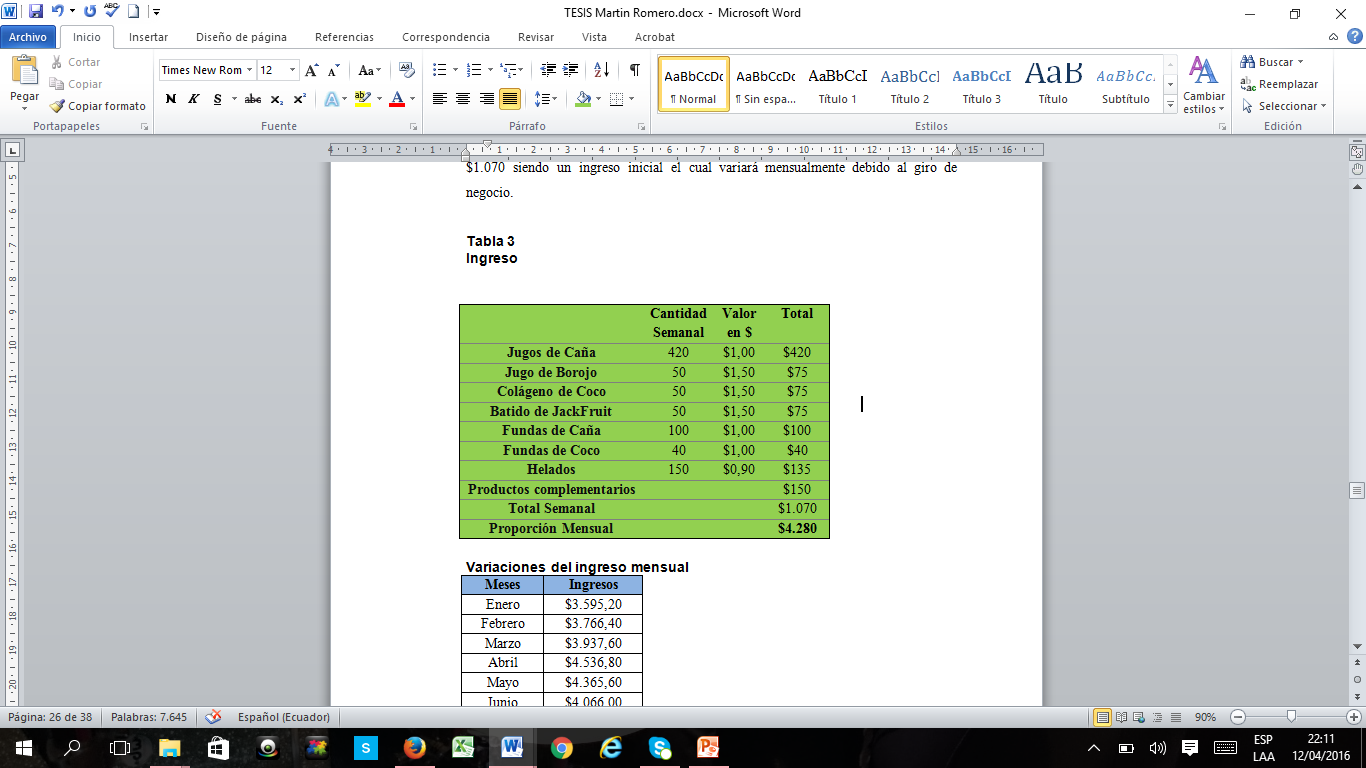 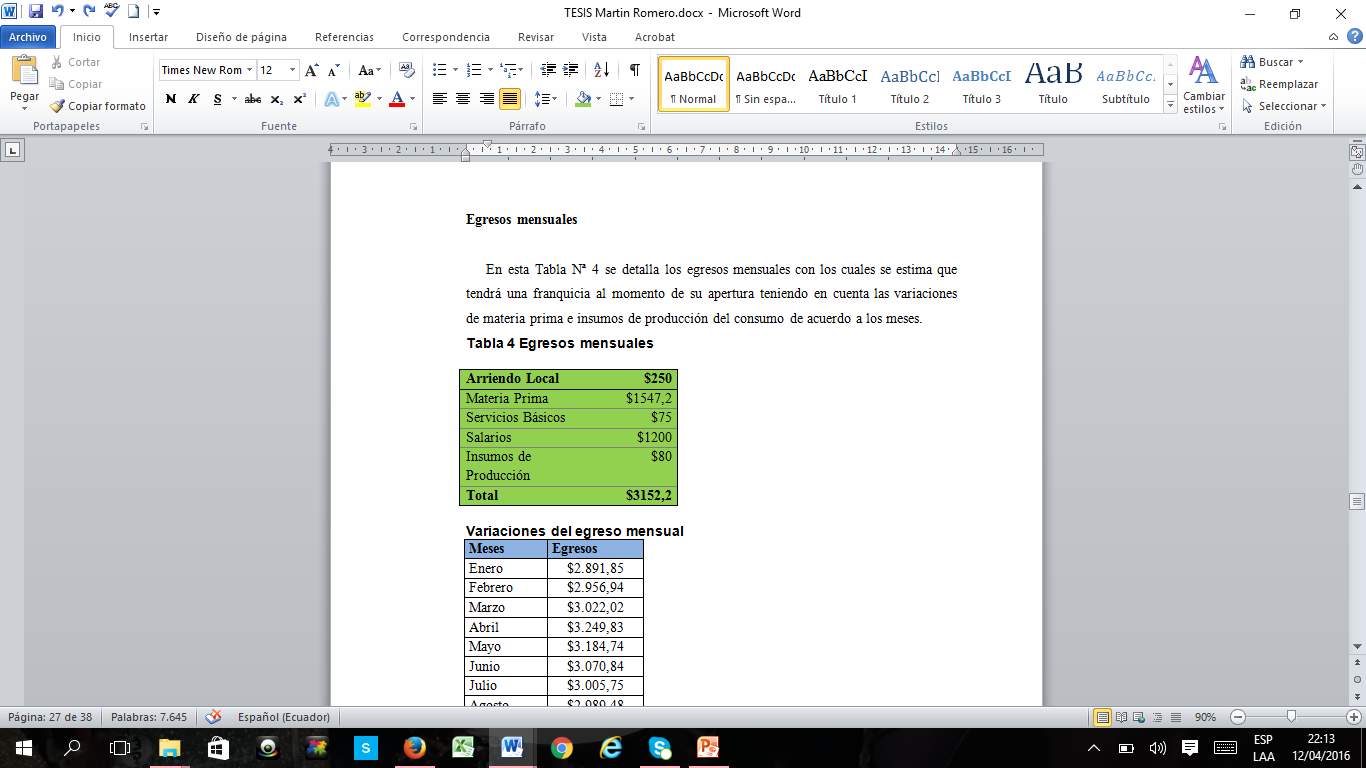 Rendimiento mensual
Proyección 5 años
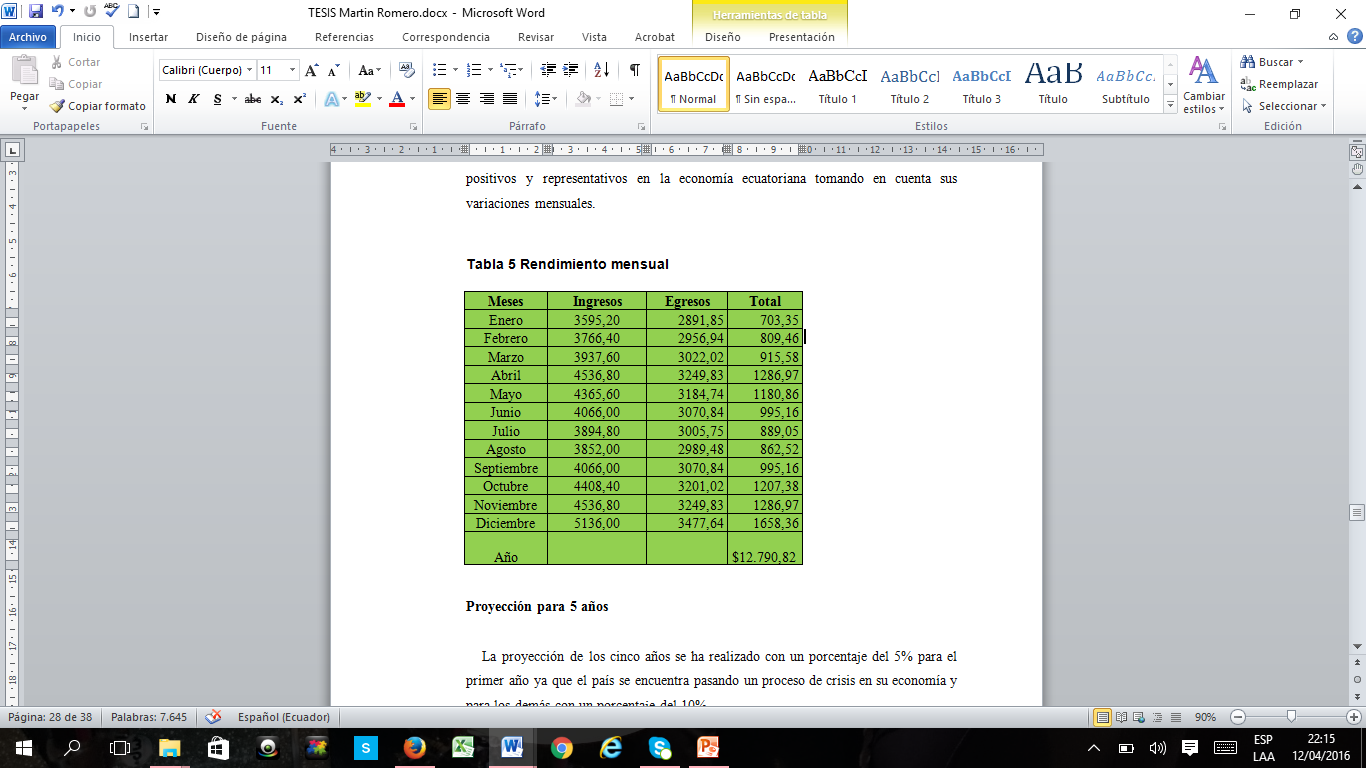 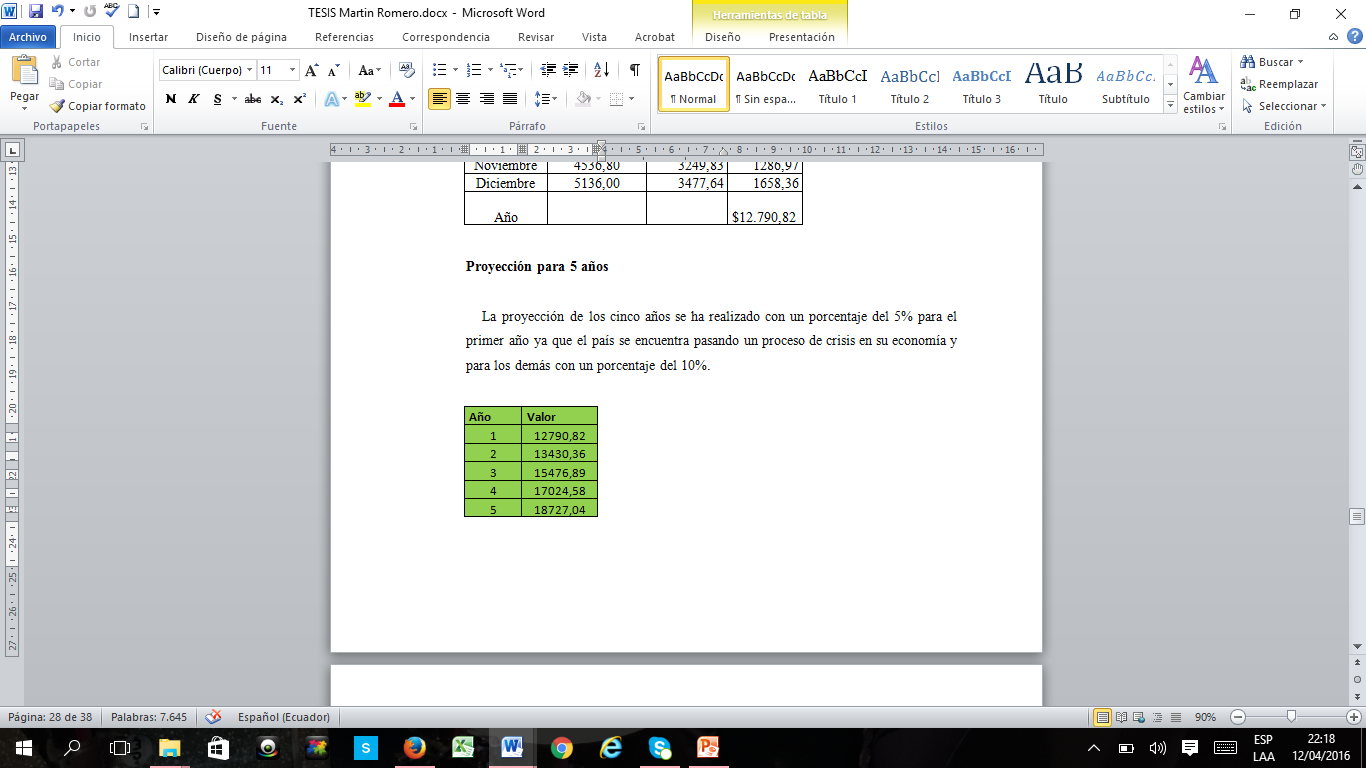 MODELO DE LA FRANQUICIA
Factibilidad y Viabilidad
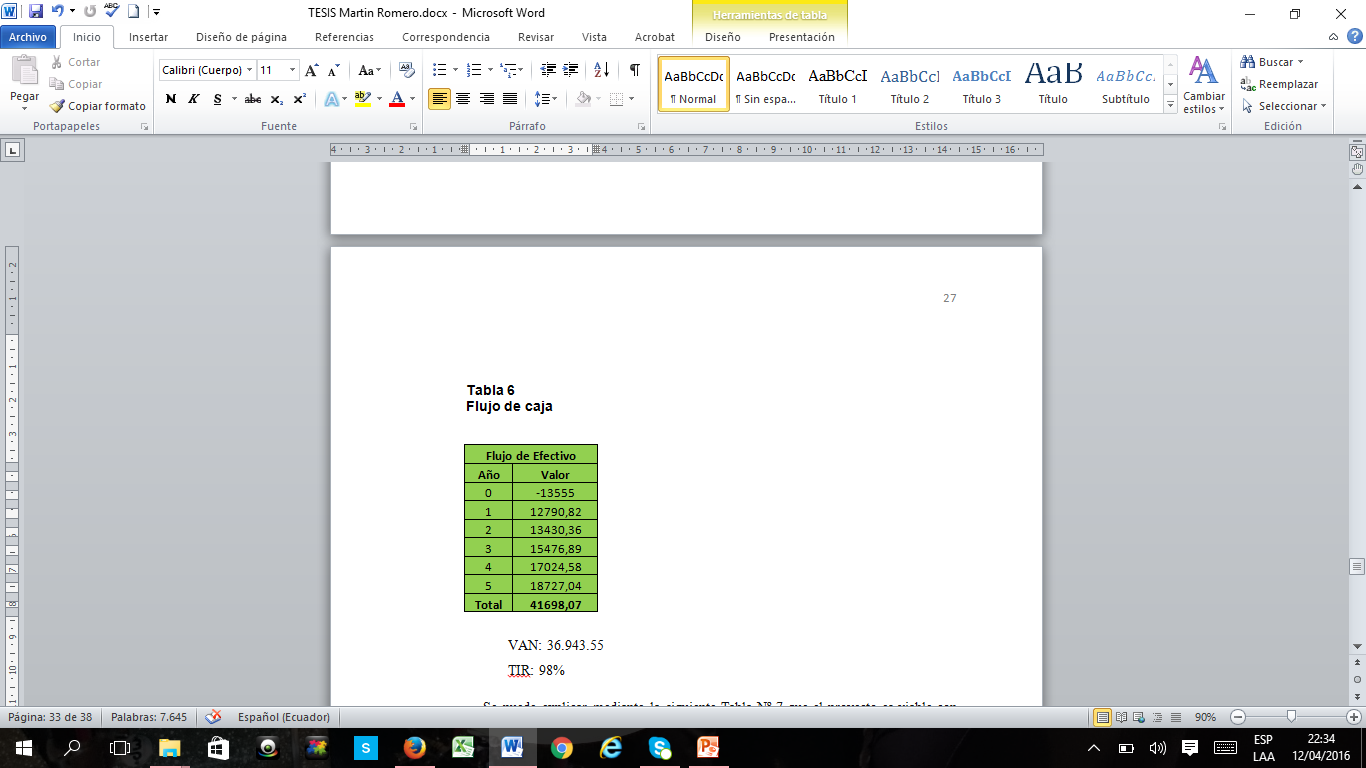 VAN: 36.943.55
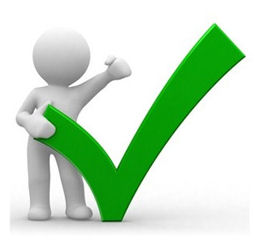 TIR: 98%
Tiempo de recuperación
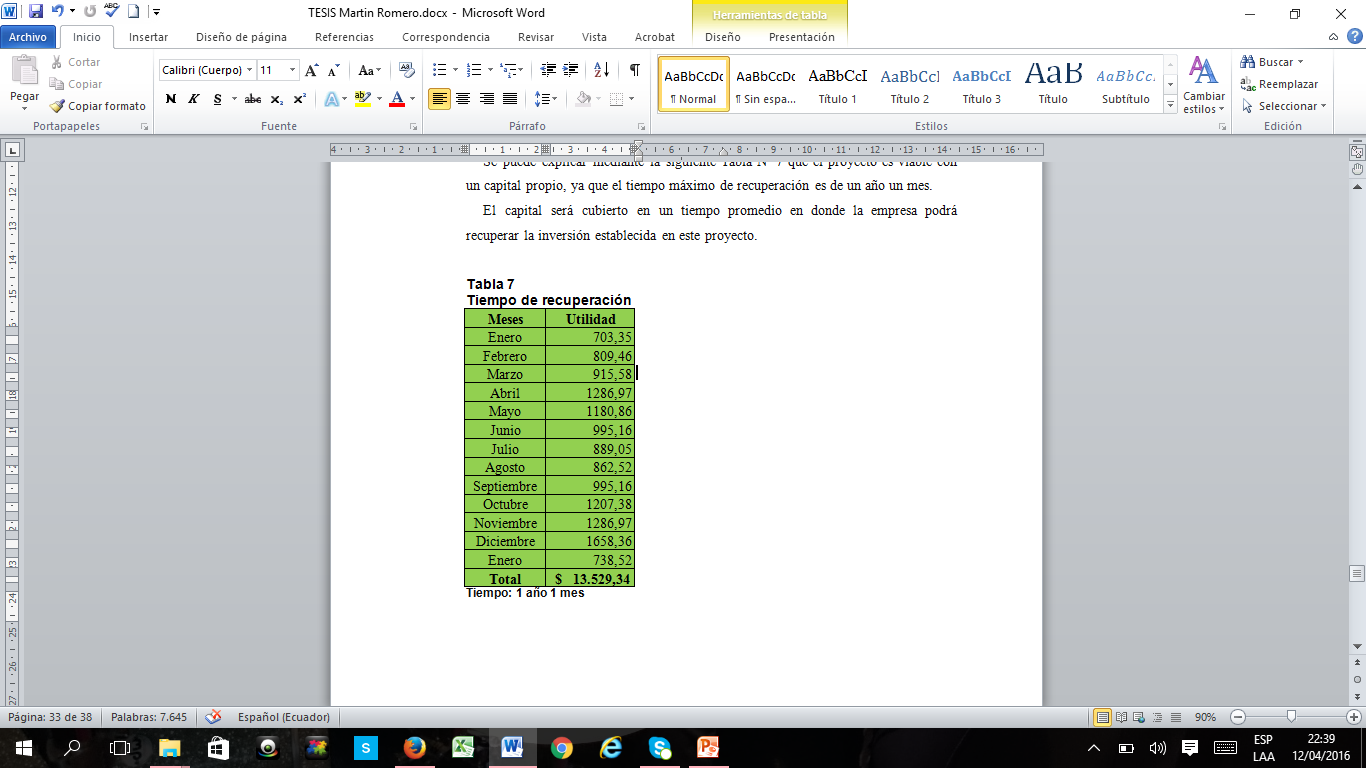 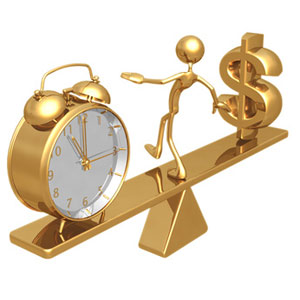 Tiempo: 1 año 1 mes
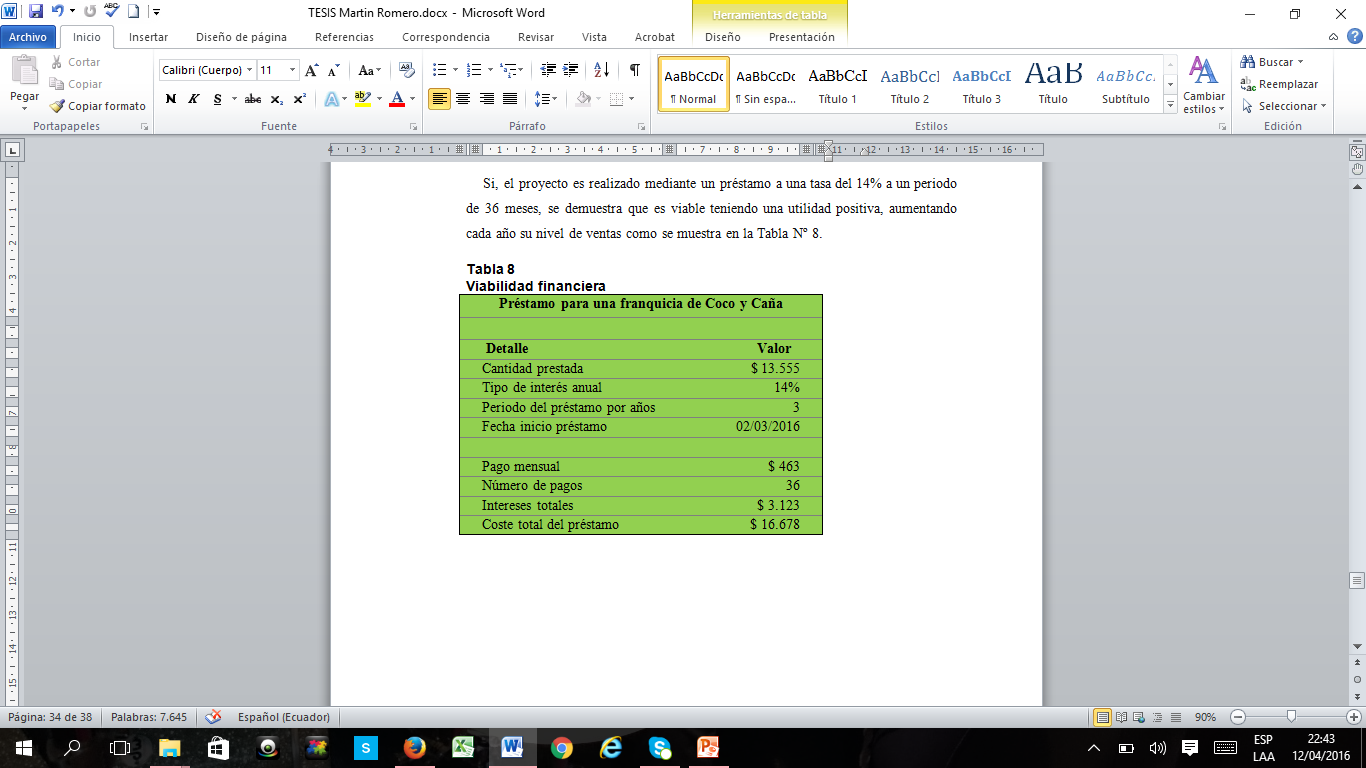 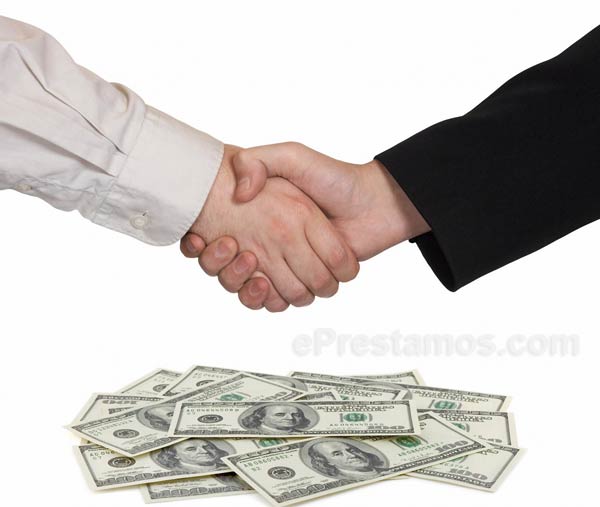 Flujo de Efectivo
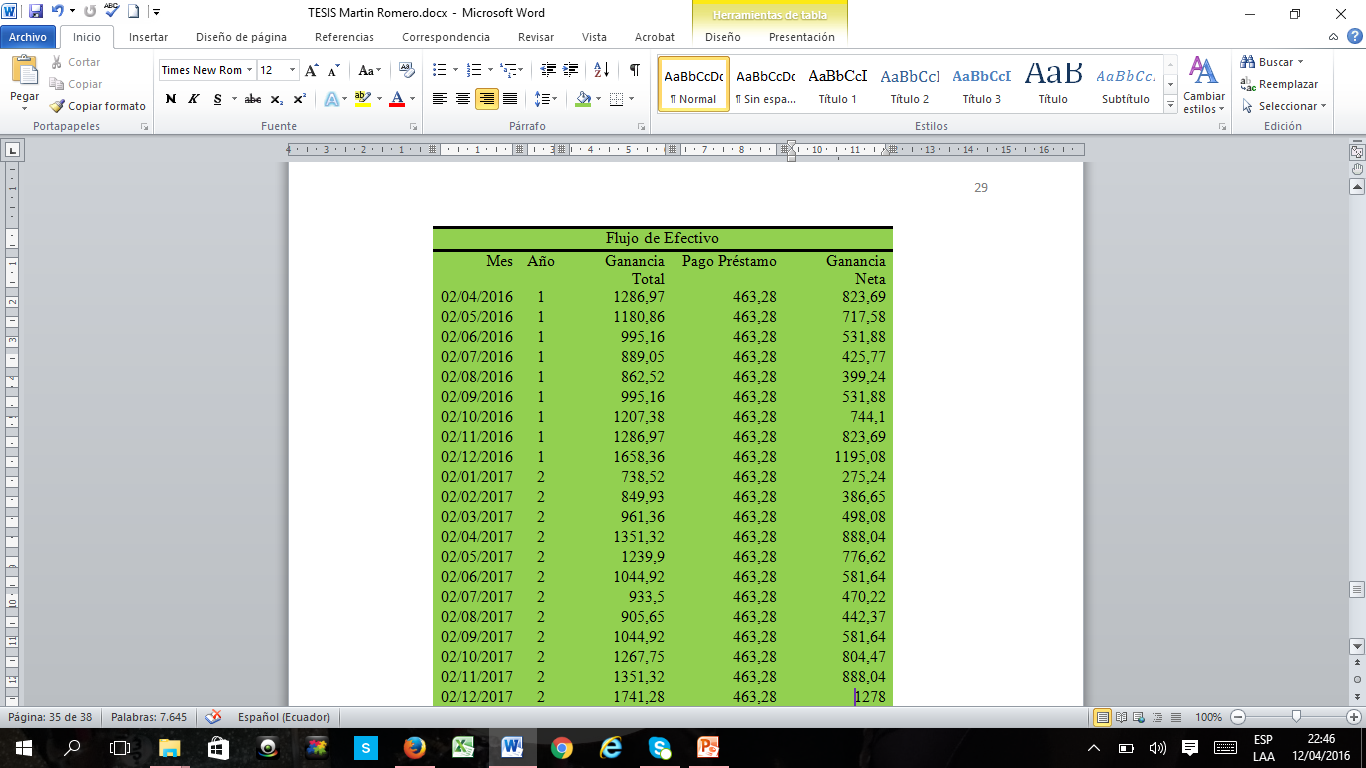 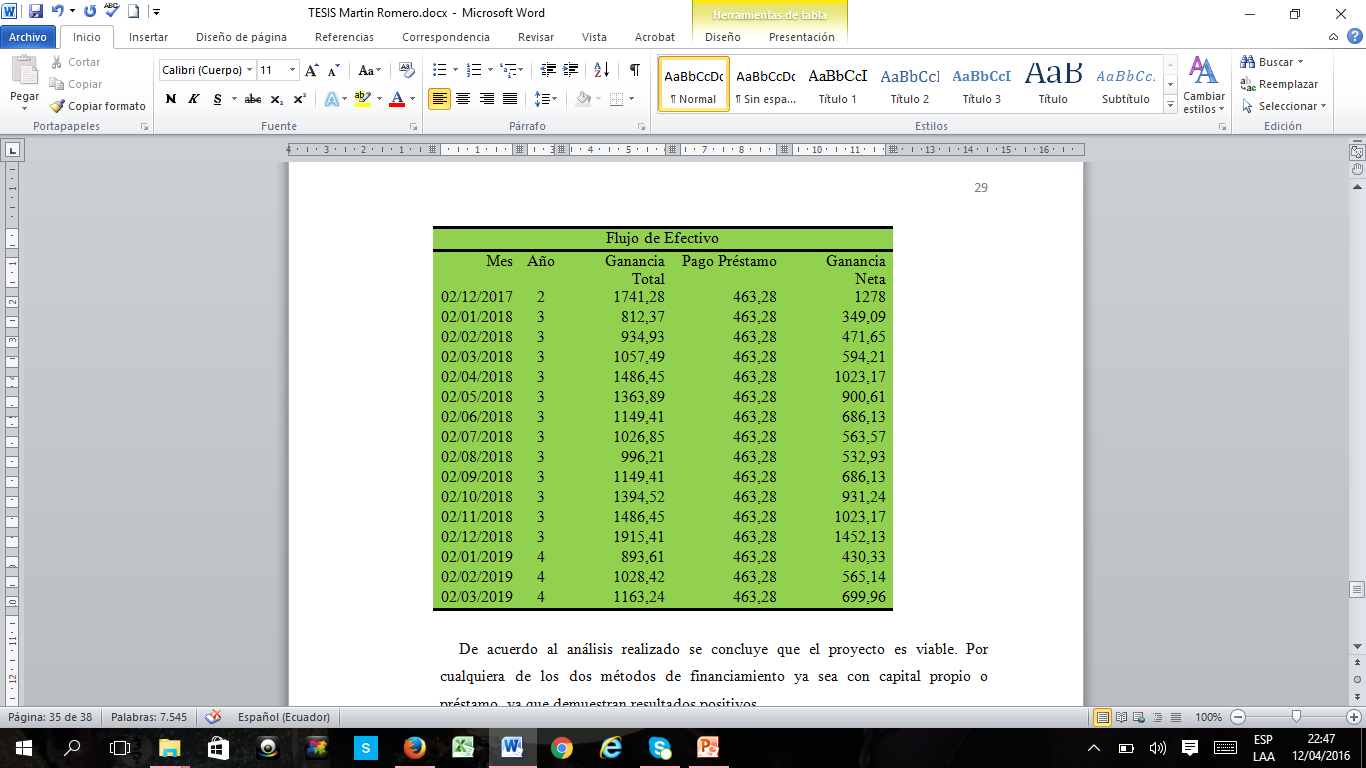 Tiempo: 3 años
COMENTARIOS
El modelo de franquicia ha demostrado ser un negocio rentable.
El modelo de franquicia demuestra ser factible.
Demuestra su viabilidad financiera ya que tiene un VAN de 36.943.55 y una TIR del 98%.
Gracias
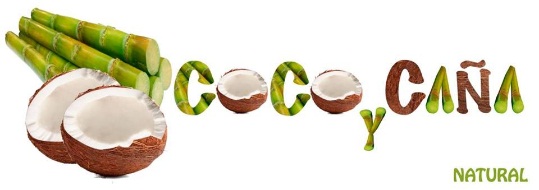